Raspberry Pi & LoRa
Mini
2016/12/15
1
Outline
Why?
為什麼專題選擇LoRa?
五種無線傳輸技術的差別
為什麼我們要使用Raspberry Pi?
How?
Raspberry Pi
GPIO
LoRa
LoRa module
目前遇到的瓶頸
Q&A
2
Why Do We Choose  Lora?
地點

用途

實驗性
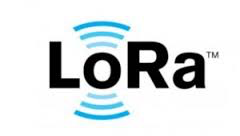 3
Different
WiFi
短距離，大資料
Bluetooth
短距離，中資料
Zigbee
短距離，小資料
4G
長距離，大資料
LoRa
長距離，小資料
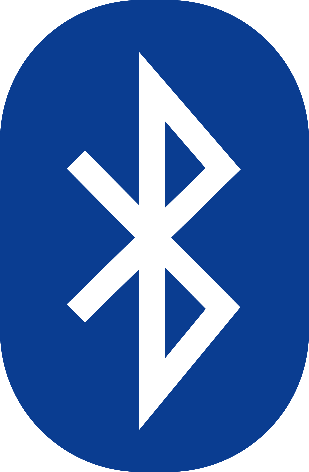 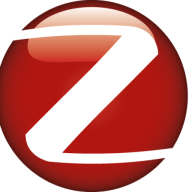 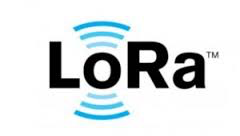 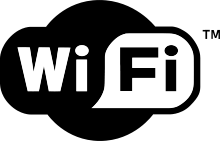 4
Why Do We Choose  Raspberry Pi?
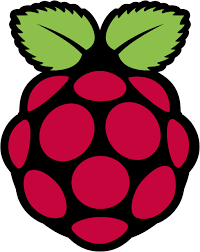 5
Raspberry Pi GPIO
透過GPIO來控制硬體
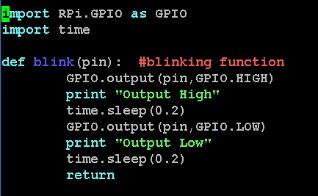 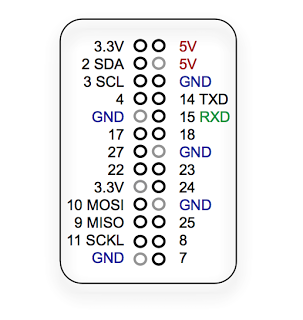 6
Server and client socket programming
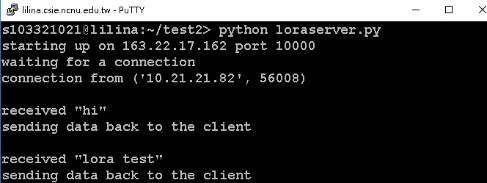 7
LoRa Module
EK-S76SXB
Host Interface : UART
8
LoRa Gateway
TLG5921A-P01
9
目前遇到的瓶頸
如何利用UART來連接Raspberry Pi & LoRa
10
Q&A
11